Figure 5 Effect of prior muscimol injection on ketamine-induced increased error rate. The gray area corresponds to the ...
Cereb Cortex, Volume 17, Issue 1, January 2007, Pages 221–229, https://doi.org/10.1093/cercor/bhj140
The content of this slide may be subject to copyright: please see the slide notes for details.
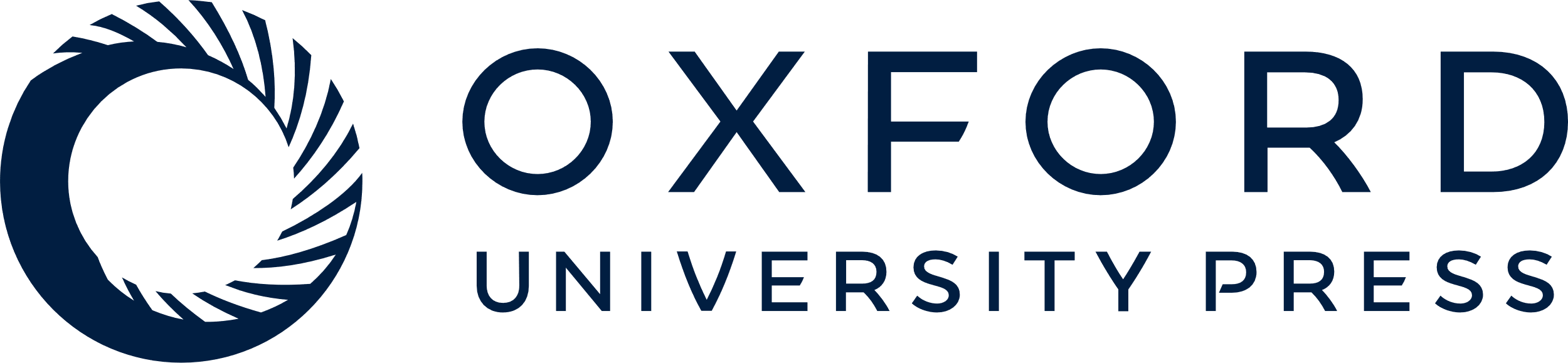 [Speaker Notes: Figure 5 Effect of prior muscimol injection on ketamine-induced increased error rate. The gray area corresponds to the preketamine block, the vertical arrow to ketamine injection. Contra, contralateral target; ipsi, ipsilateral target. K, ketamine; M, muscimol. (a) AS error rate (ketamine 0.8 mg/kg; muscimol site 9, left hemisphere). Compared with K-only experiments, prior muscimol injection resulted in a lower error rate for contralateral targets (large asterisks) and a higher error rate for ipsilateral targets (small asterisks). (b) AS latency (ketamine 0.6 mg/kg; muscimol site 6, right hemisphere). Decreased AS latency was observed for contralateral targets (large asterisks) and increased AS latency for ipsilateral targets (small asterisks). No ipsilateral data were available at 10 min postinjection of ketamine because of a 100% error rate. The comparisons between M + K and K-only experiments were done using a t-test for latencies and a χ2-test for error rates. *P < 0.05, **P < 0.01, ***P < 0.001.


Unless provided in the caption above, the following copyright applies to the content of this slide: © The Author 2006. Published by Oxford University Press. All rights reserved. For permissions, please e-mail: journals.permissions@oxfordjournals.org]